Idioma español
Canvas de diseño 
Challenge design
Nombre UDF
Nombre del docente
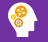 Nombre del problema o necesidad de innovación
Semestre
Competencies / Learning Outcomes
Contexto y personajes
Logística
THE CHALLENGE
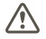 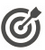 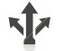 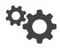 1
List the competencies, learning outcomes or main learning objectives you want students to reach.
What are the main skills you’d like your student to demonstrate? 
What are the main theoretical concepts you’d like your student to learn.
List some artifacts that students could possibly create to demonstrate performance and competency during the challenge. This is a brainstorming list, so at this point it doesn’t matter if at the end  students don’t create all of them. Also list actions, attitudes and any type of evidence that you’d like students to show as evidence of achievement.
Describe the context and scenario for the main challenge. Desribe what would the essential task be for the students. What would they need to accomplish. 

How would your students interact with the potential partner. What would they need to do? 
What would you expect to be the final result. 

Write down your challenge statement: Students will__________by__________working with_______________considering___________Evaluate your challenge considering:
Challenge structure
Authenticity
Learning relevance
Student engagement (relevance for the student)
Appraching method
Cognitive requirements
Possible solutions
Consideraciones generales
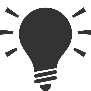 List all the disciplines and academic áreas you’d like to assess through the challenge. For example:  Mathematics, Marketing, Architecture

If your strategy is for one single course, you could list here the main topics covered by the course to take in consideration.
2
3
4
6
Potential partnerships
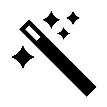 ChallengeStages & Modules
Assesment
Potential Risks
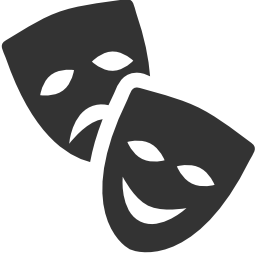 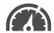 Define a potential partner to put your challenge into action. They can be industry, academic or community related. 
You can list them as general or specific as you can. Companies, ONGS, other universities, etc. 
If you’re not sure at this point, list some of the possible partners.
¿Cómo será la representación de los papeles? ¿Qué deberá hacer el alumno al momento de representar su papel?
- ¿Cuánto tiempo vas a asignar para la representación?
Analyse each challenge stage and module, and the academic artifacts and evidences needed. Describe your assessment methods (Observation, Product creation, Performance tests). How will you measure your student’s performance. What evaluation tools would you need to design.
What are some of the risks we’d probably face to implement our strategy?
And how could we posible overcome them?
This list will help you develop a risk management plan.
7
8
9
5
Idioma español
Canvas de diseño 
Challenge design
Ética
Ana X
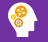 Implicaciones éticas
Semestre
Objetivo de la estrategia
Contexto y personajes
Logística
Introducción en el grupo
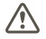 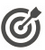 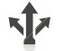 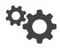 1
Identificar las implicaciones éticas de la corrupción al analizar el caso “the man in the mirror”
Tomador de decisión (Sebastián)

Conciencia positiva

Conciencia negativa

Coludidos (media audiencia)

No coludidos (media audiencia)
-Previo a la sesión, el alumnado debe leer The man in the mirror. 

-Los personajes se definirán de forma aleatoria al seleccionar 1 tarjeta que indica el rol a desempeñar.

Son 3 roles individuales (sebastián, conciencia positiva y negativa)

Los roles coludidos y no coludidos formarán parte de la audiencia.

30 min.- discusión de la situación 15 min.- preparar el rol a desempeñar.30 min.- representación de la situación15 min.- reflexiones finales

No requiere materiales ni escenarios.
Caso Harvard sobre un denunciante que expone sobornos y corrupción en contratos de defensa en el Medio Oriente. Sebastián es contratado para administrar un contrato militar de $ 3.25 mil millones, pero debe averiguar qué hacer cuando se dé cuenta de que su compañía está pagando sobornos a los funcionarios locales.

Comenzar haciendo un sondeo sobre la lectura, a través de preguntas clave para revisar si está clara la situación a abordar.

Explicar en qué consiste la actividad: 
Repartir los roles
Organizarse de manera individual o con su equipo para preparar el rol
Llevar a cabo la representación del rol, haciendo los razonamientos que haría el personaje
El profesorado define los momentos de participación de cada rol.
Consideraciones generales
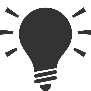 Se aplicará durante 1 sesión presencial, la segunda parte se continua en línea. 

Se estima 1.5 horas para esta actividad más 2 horas de trabajo adicional.

Se espera que generen una reflexión con respecto al problema.
2
3
4
5
Preparación del grupo
Representación
Reflexión final
Evaluación
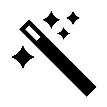 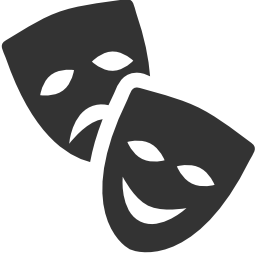 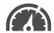 La función de Sebastián es hacer un soliloquio de las alternativas que tiene para declararse inocente o culpable del cargo al que se le acusa.
Las intervenciones de las conciencias, serán para influir en Sebastián, con argumentos que lo persuadan de tomar la decisión de acuerdo con su rol. 
El rol de los coludidos es el de ser “Jueces o Juezas” de Sebastián, opinar del caso con base en los hechos.
El rol de los No coludidos es buscar una opinión más imparcial para llegar a la mejor solución.
Formular preguntas como:

- Están de acuerdo con los argumentos de acuerdo con su rol.
- Qué rol les gustaría haber desempeñado.
- Cuál sería la mejor solución del caso.
Actividad de tarea, se realiza en un momento posterior al Role Play. (tiempo de realización: 2 horas)

Entregable individual donde el alumnado realice una reflexión con la siguiente pregunta: Tú en el lugar de Sebastian, plantea cuál es tu decisión respecto a lo que él tiene que hacer.  Justificar la respuesta con argumentos sólidos.
Leer previamente: The man in the mirror. (Caso Harvard)

Reflexionar sobre su rol antes de llevarlo a cabo.

Consultar dudas con su professor/a antes de la representación del rol.
7
8
9
6
Idioma español
Canvas de diseño 
Challenge design
Nombre UDF
Nombre del docente
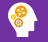 Nombre del problema o necesidad de innovación
Semestre
Objetivo de la estrategia
Contexto y personajes
Logística
Introducción en el grupo
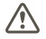 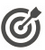 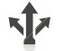 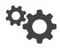 1
Consideraciones generales
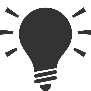 2
3
4
5
Preparación del grupo
Representación
Reflexión final
Evaluación
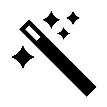 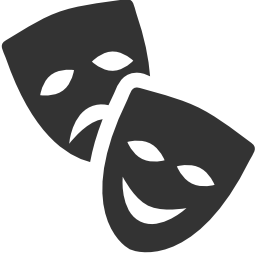 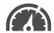 7
8
9
6